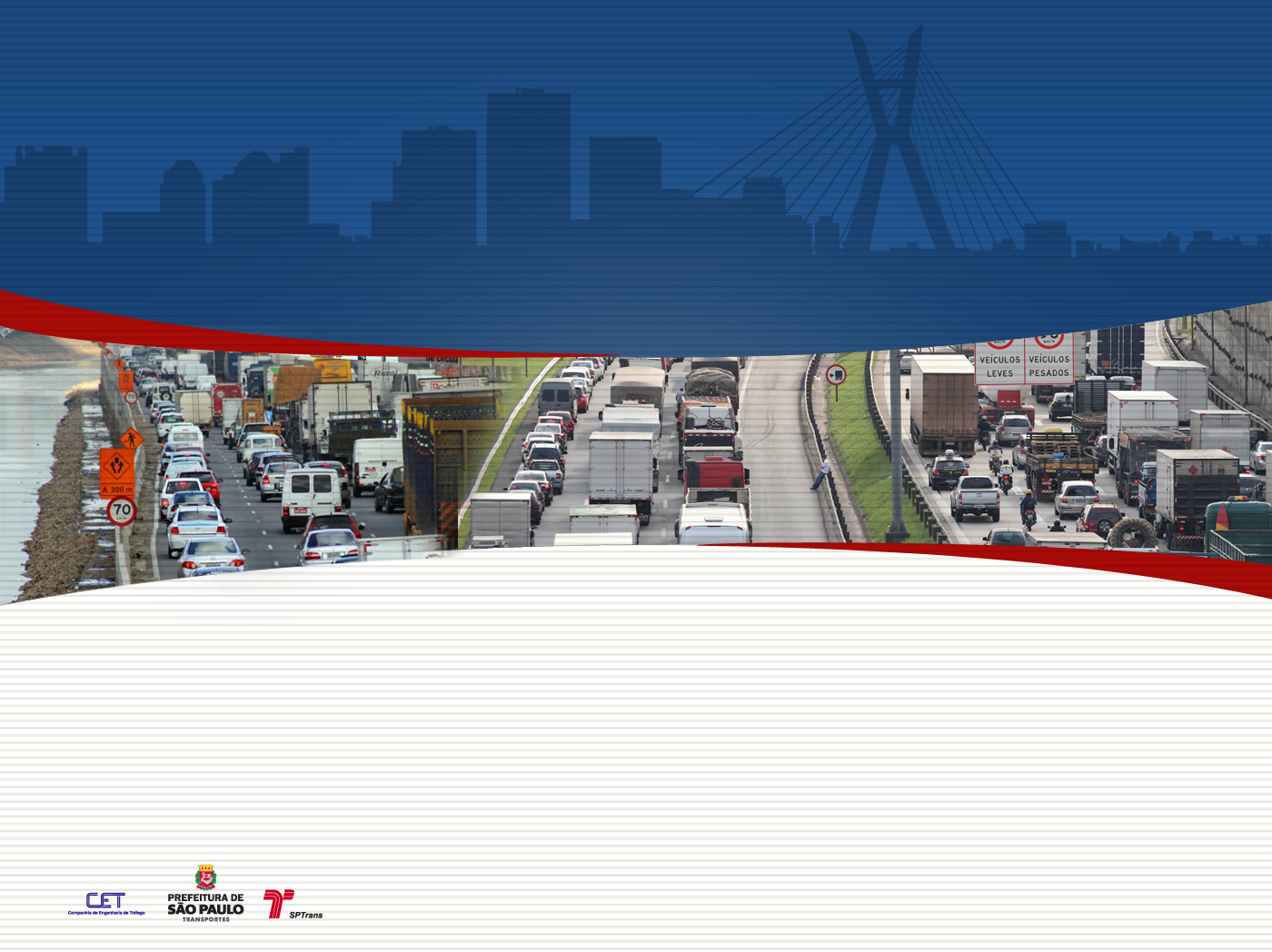 TRANSFORMING TRANSPORTATION 2015
Smart Cities for Shared Prosperity

Washington DC  -  January 15 – 16, 2015
World Bank Group - EMBARQ - World Resources Institute -  PRESENT
Night Delivery Program in São Paulo Time to Increase Productivity
Maurício Losada
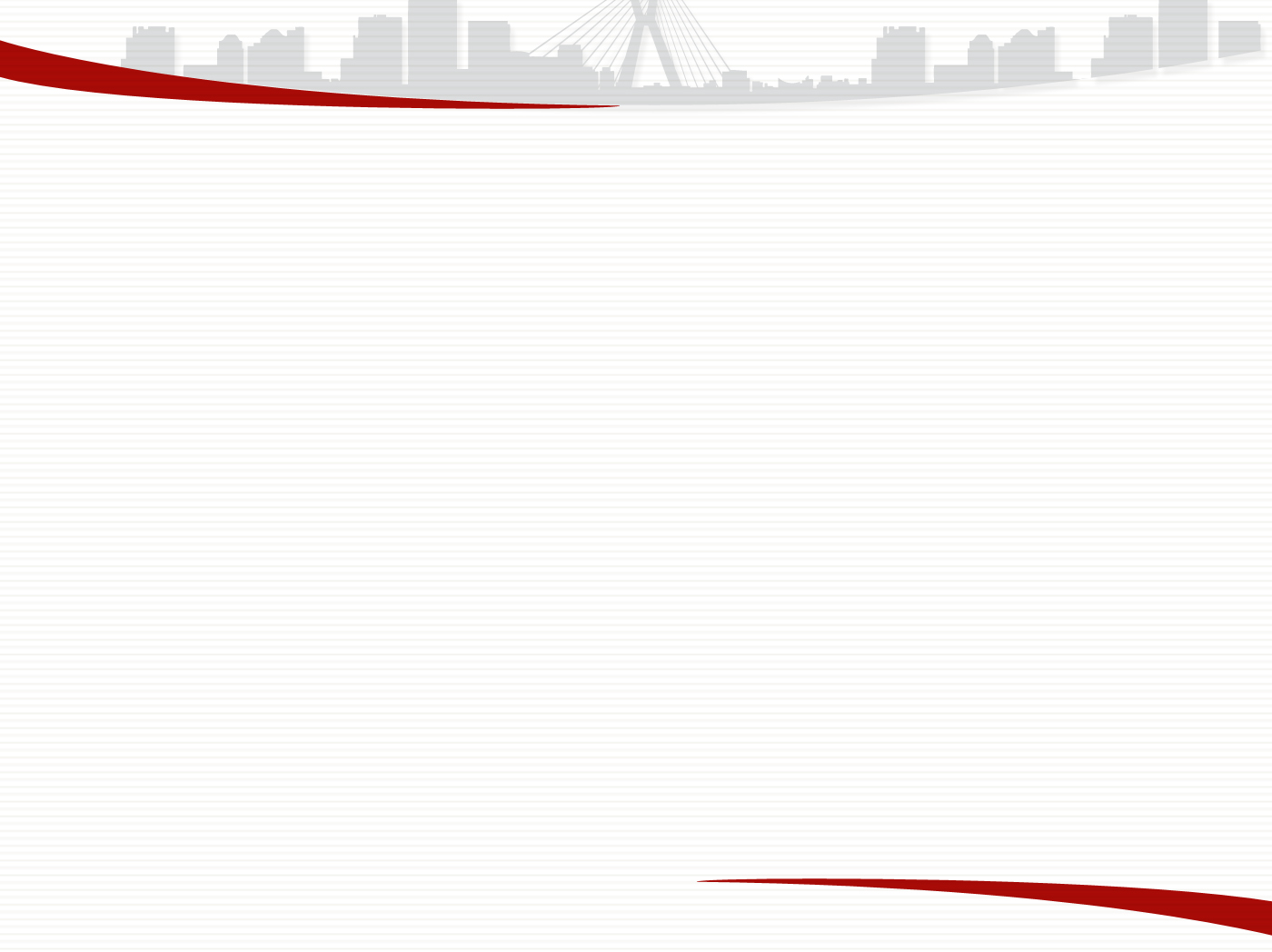 80000
70000
60000
50000
volume (veíc/h)
40000
30000
20000
10000
0
10
11
9
12
13
14
15
16
17
18
19
20
21
22
23
24
1
3
5
8
2
4
6
7
hours
Source: CET
Demand
Vehicle Demand Concentration
Volume Vehicles  - Mini Anel Viário
saturation
70- 80% 
idleness
Capacity
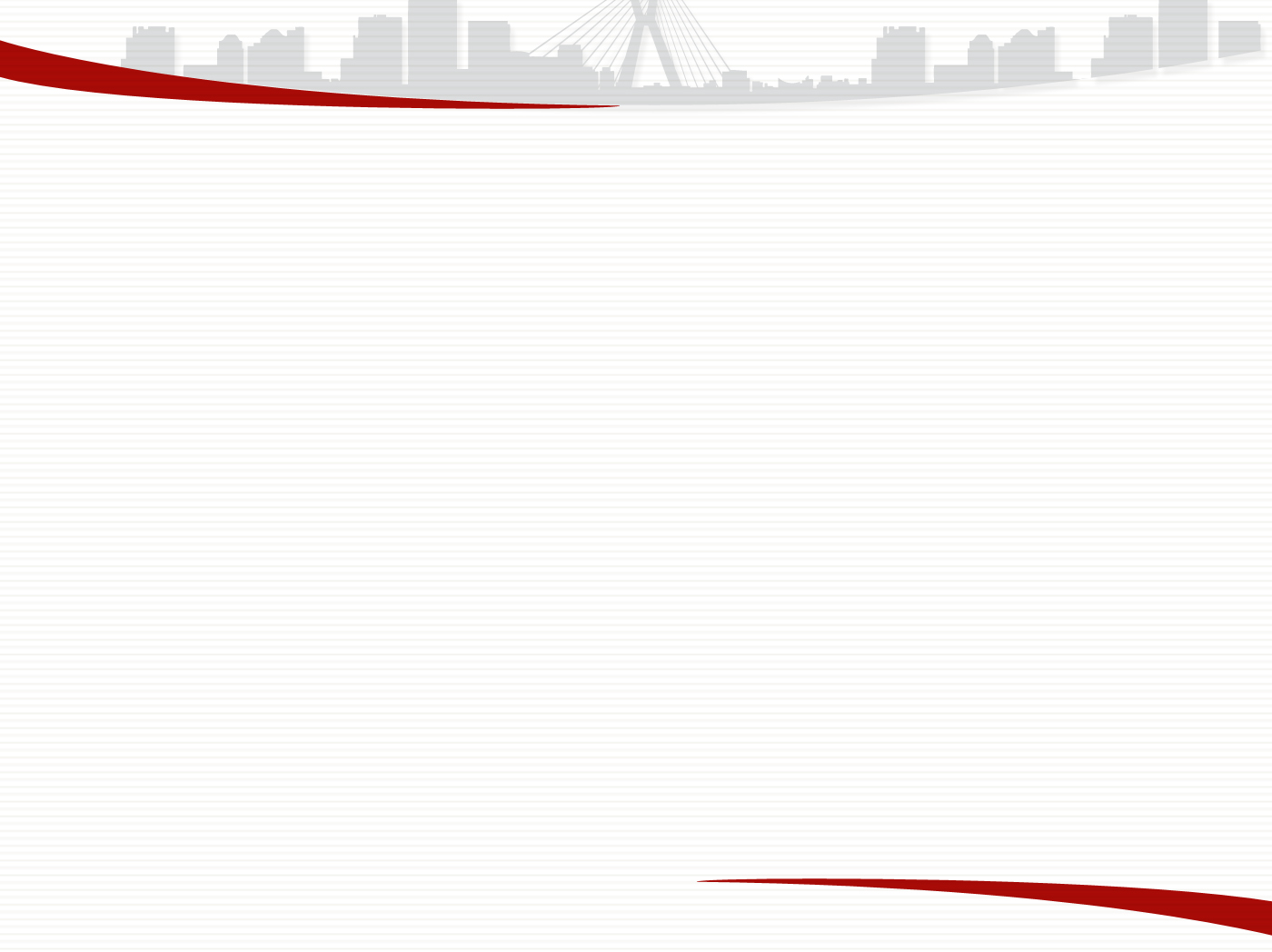 Pilot Area and Participating Companies
44  Companies  in 22 km² Pilot  Area
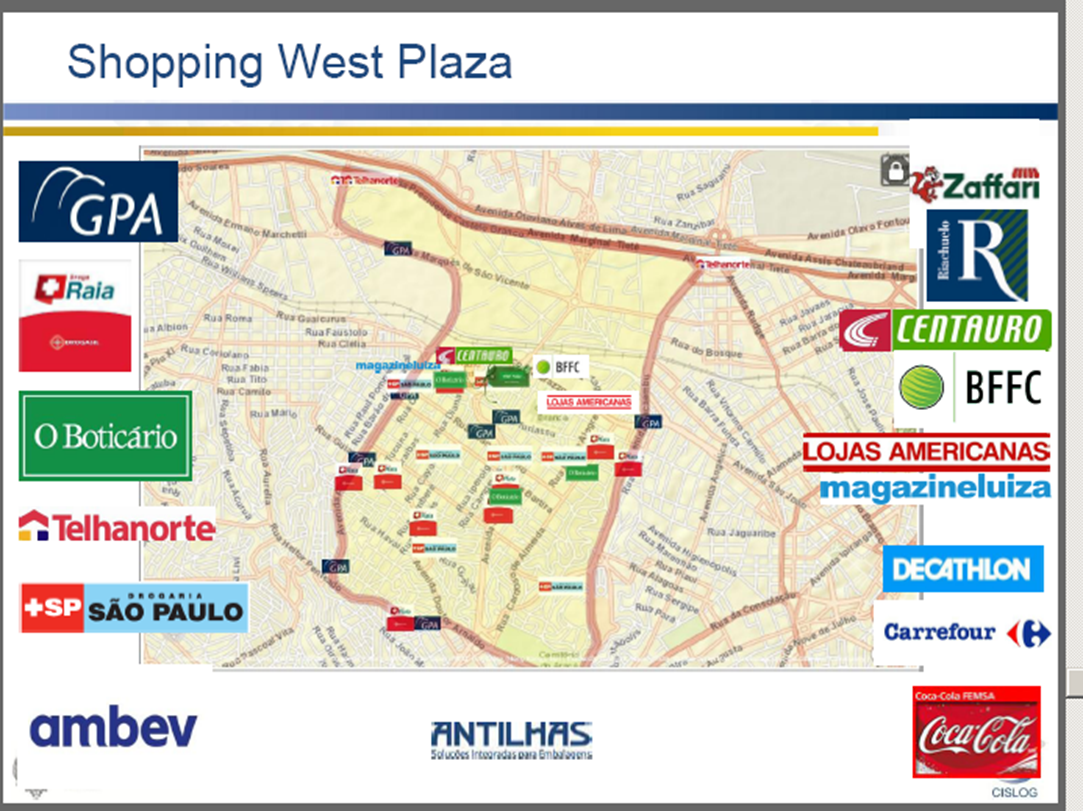 Shopping Bourbon
Shopping West Plaza
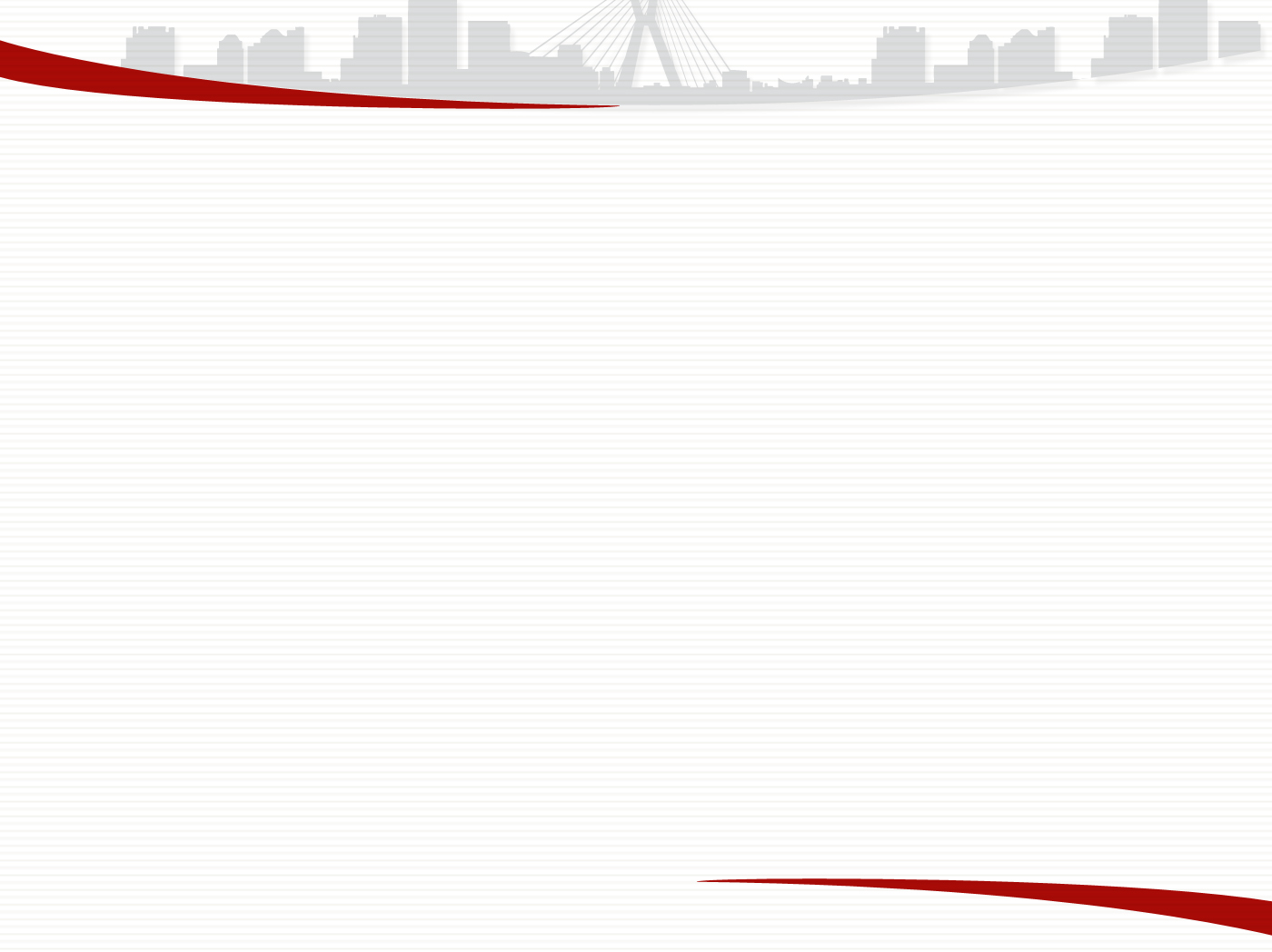 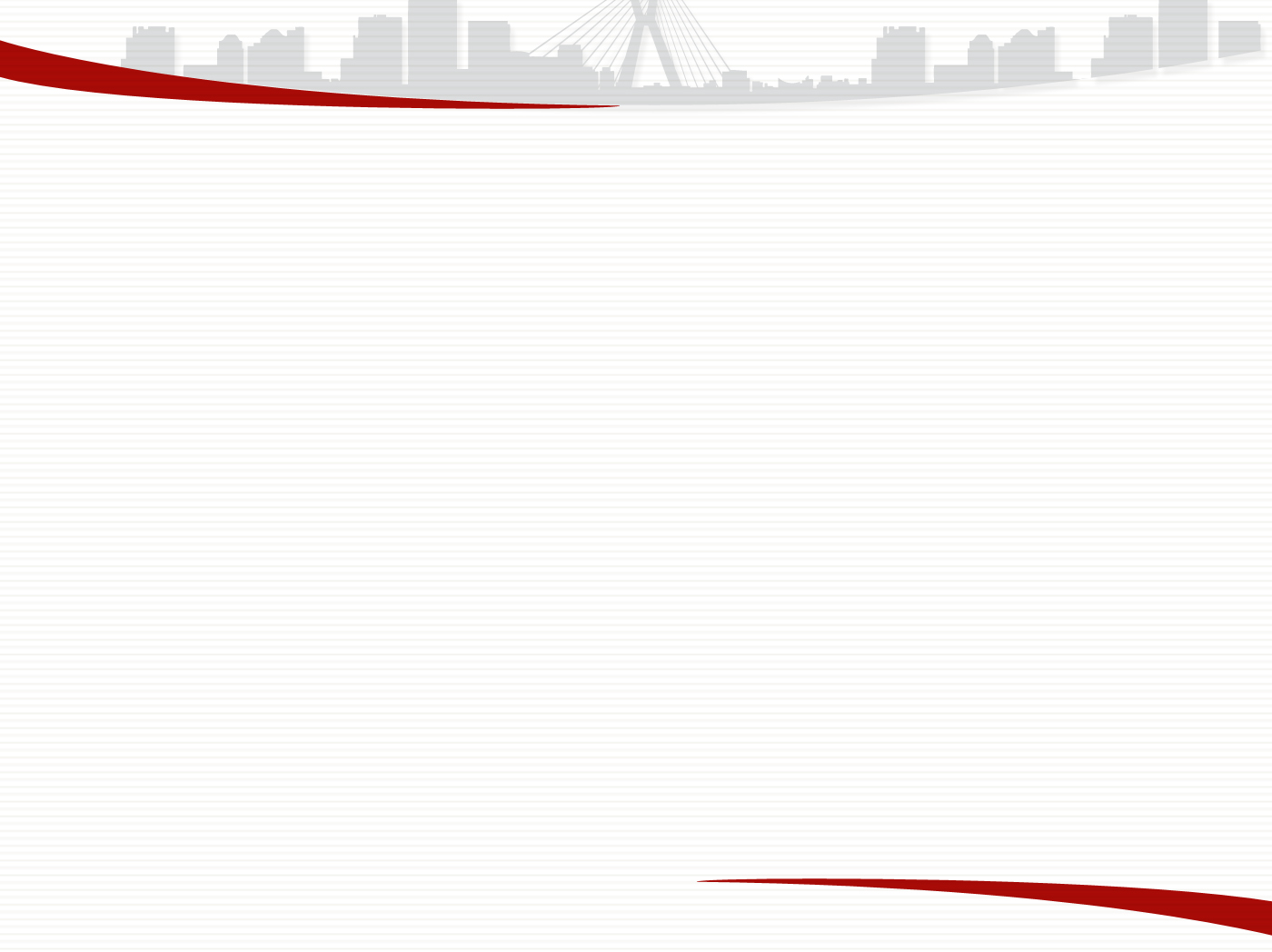 Mini Freight Terminals
Example: Logistics and Distribution Center Prof. Eduardo Juarez
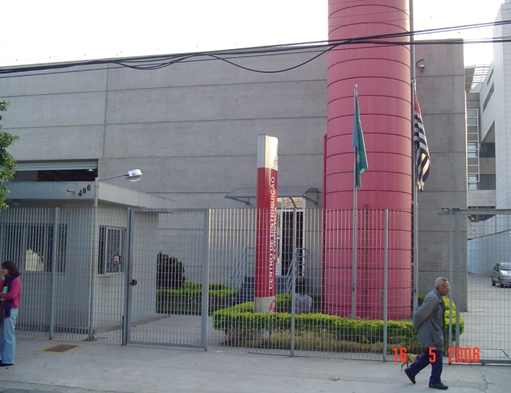 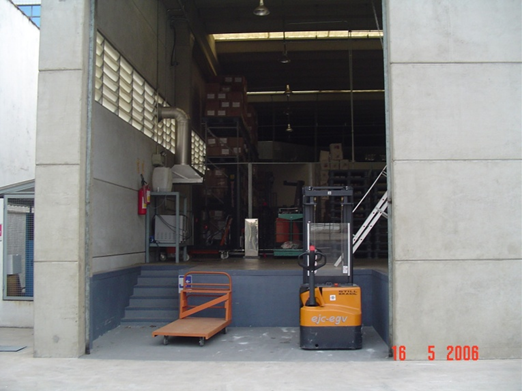 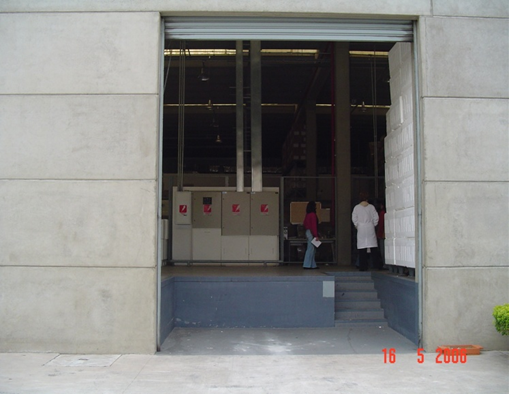 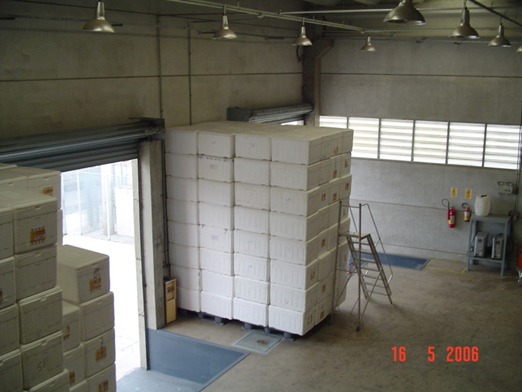 TOTAL AREA -1,600 m²
Storage: 800 m² Câmaras: -18Cº 380 m² ;+2Cº a +8Cº 690m²
Mini Freight Teminals
Large Freight Terminals – LogisticPlatforms
Industries, warehouses, distribution centers
Commerce and Services
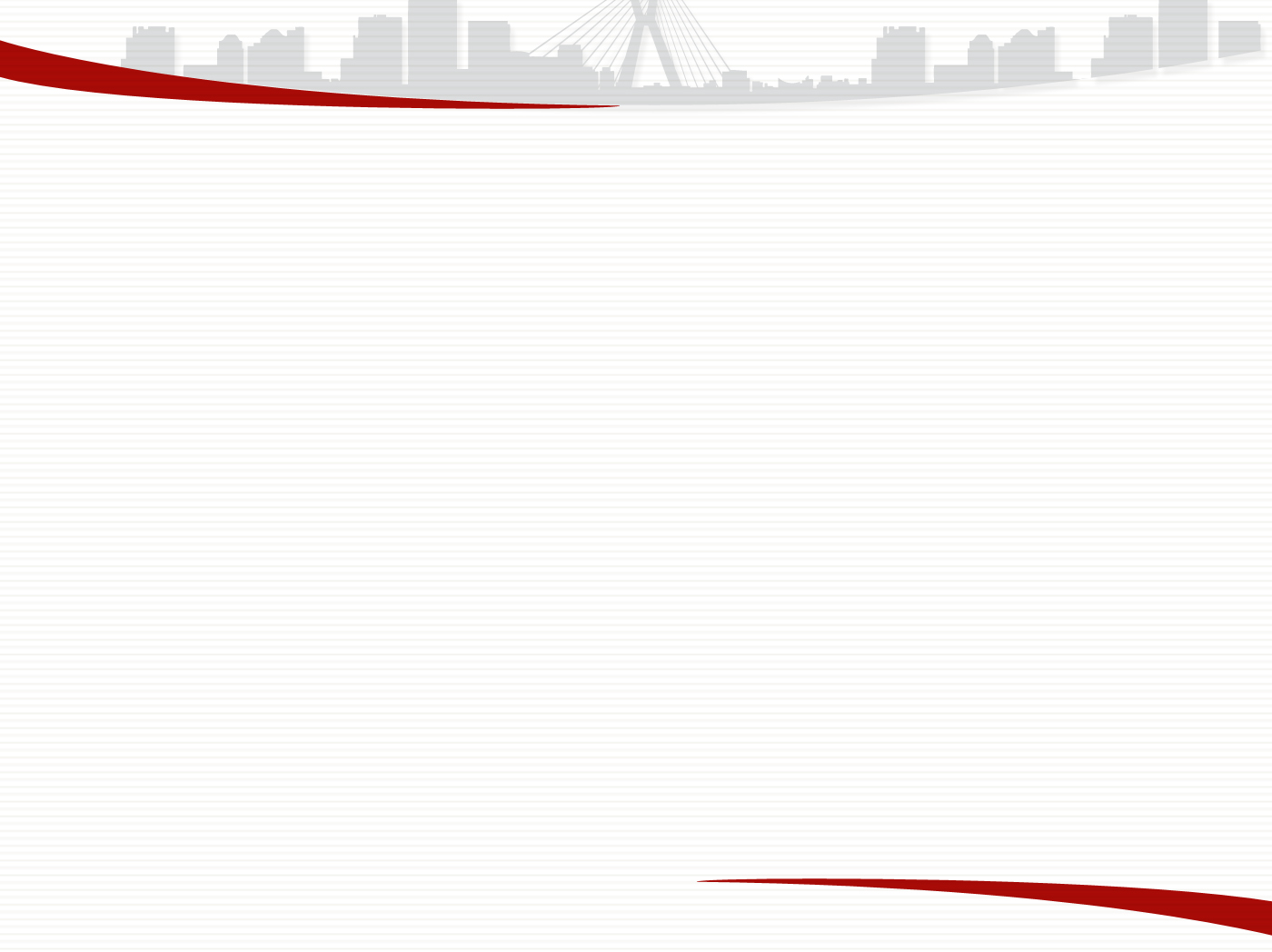 Mini Freight Terminals and  Logistic Platforms
Potential Sites
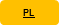 PL
TCFD
PL
ZMRC 100 Km² Maximum Restriction Zone
Fernão Dias Freight Terminal - Existing
TCFD
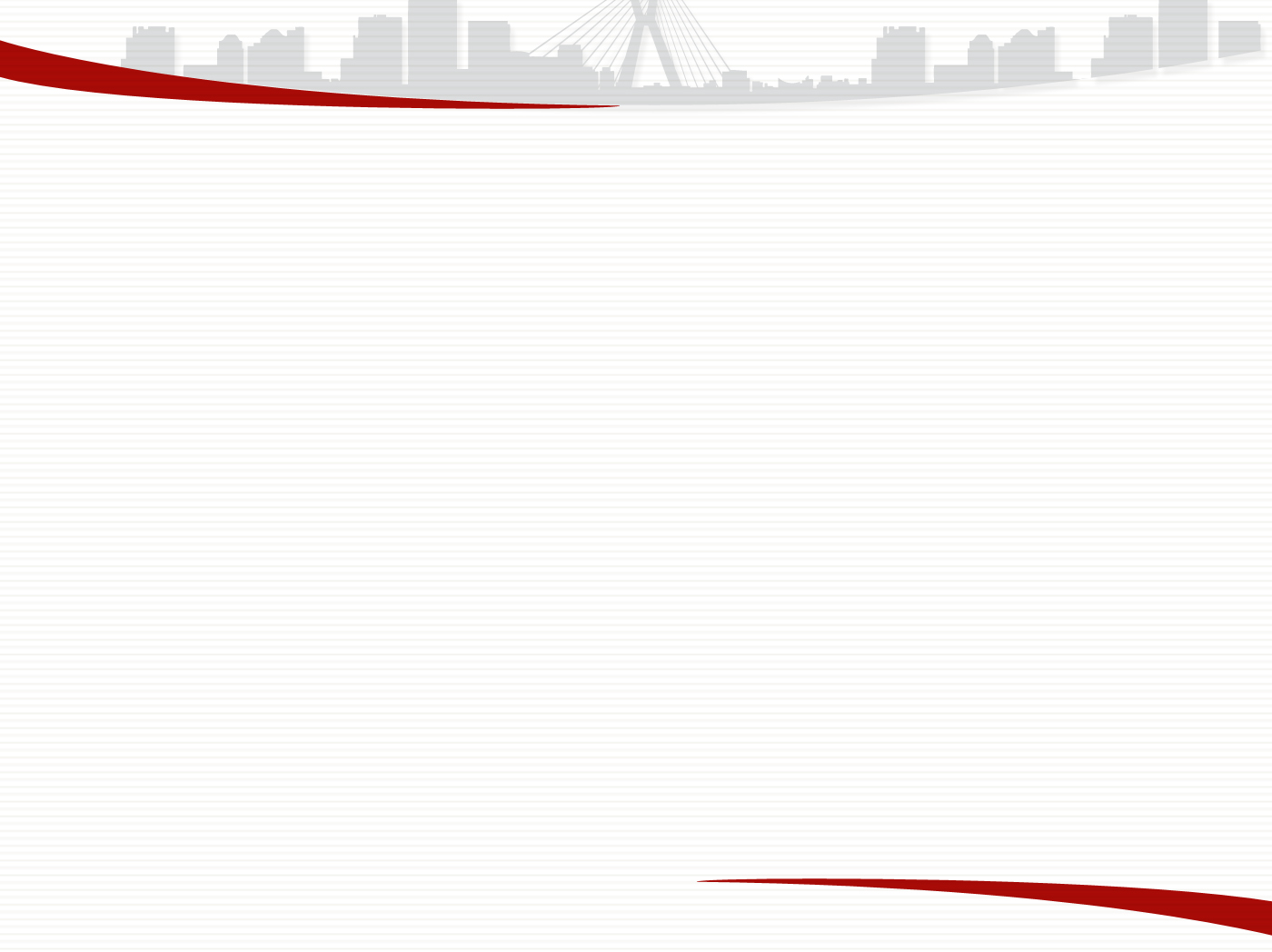 Thank You !
Planning and Traffic Education Directorate – DP
Planning and Projects Superintendence - SPP
Planning, Logistics and Traffic Studies Management – GPL
Logistics and Traffic Studies Department - DLE
Companhia de Engenharia de Tráfego
PREFEITURA DE 
SÃO PAULO
       Transportes
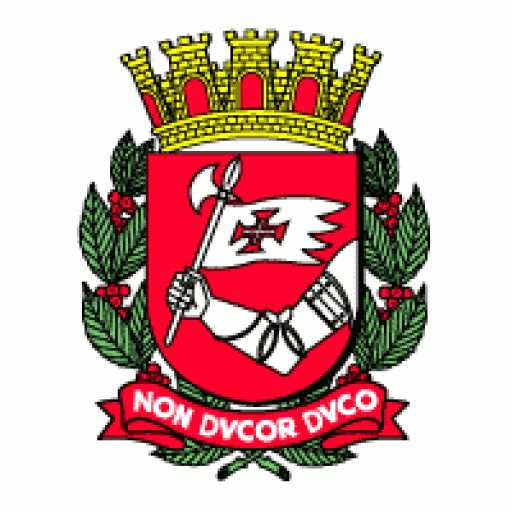 Mauricio Losada
mauricioc@cetsp.com.br
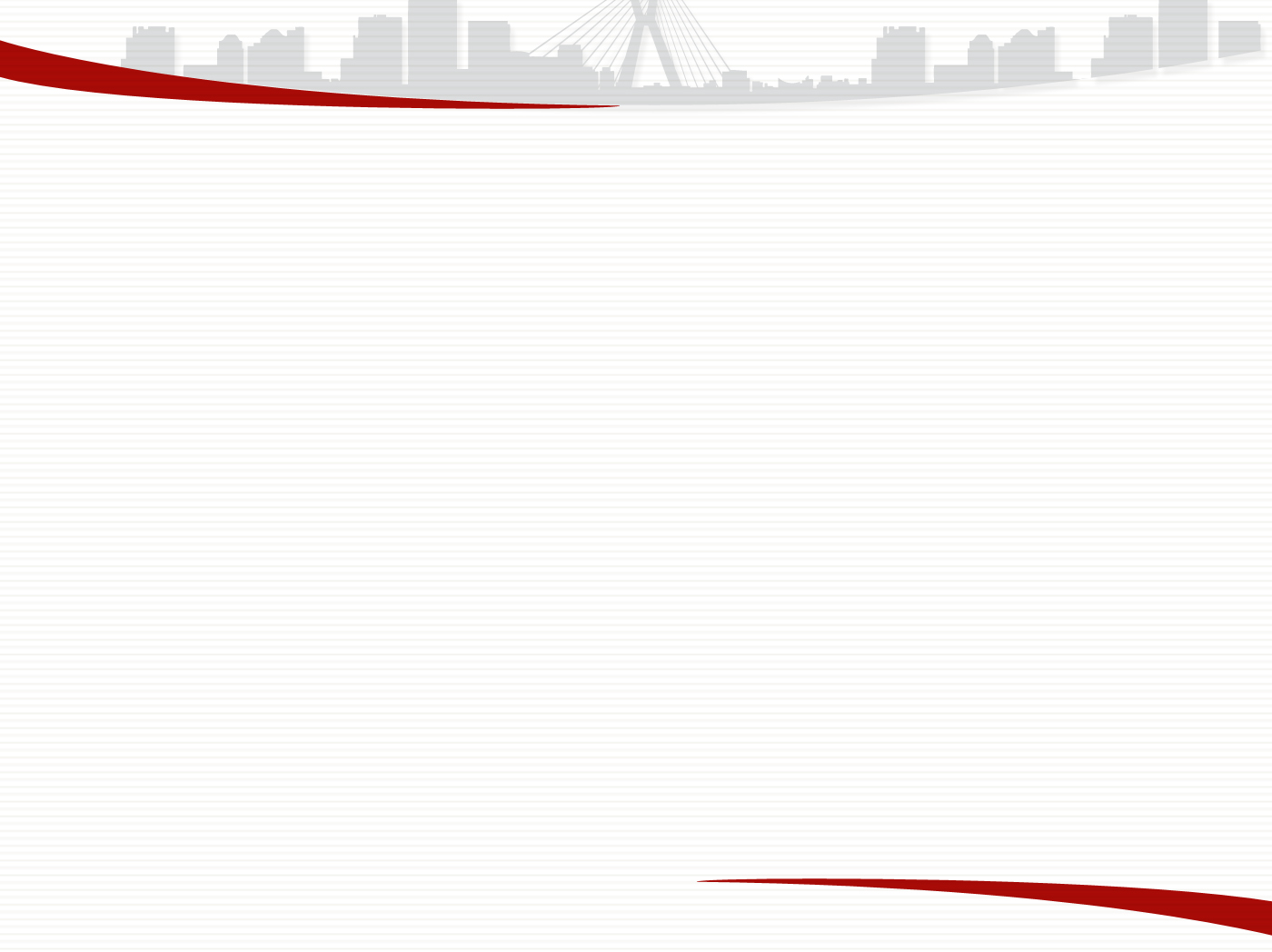 São Paulo O/D Freight Survey - 2015
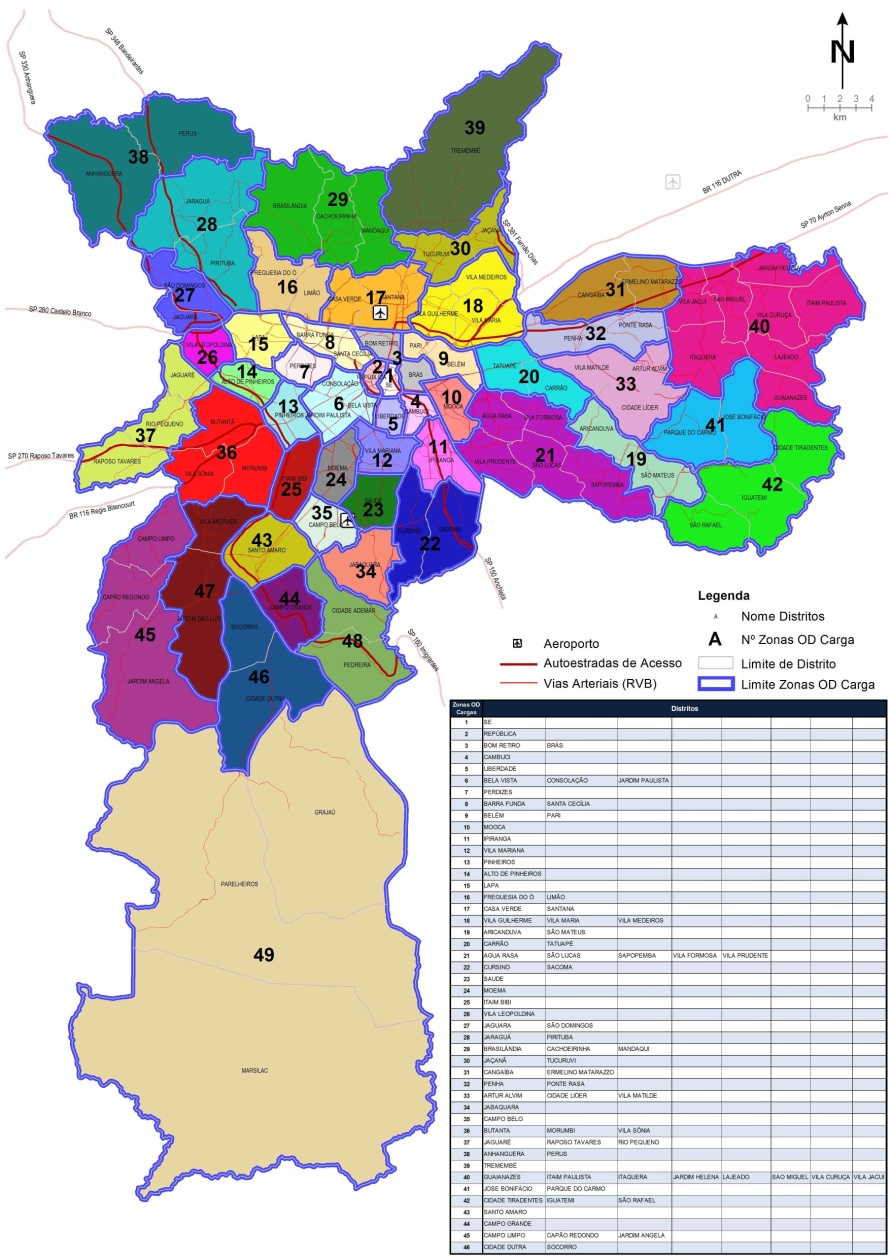 Premisses
Confidentiality of data providers and identity of participating companies
Results made available to the interested public
Scope, Target audience and Collection Devices

Municipal / Metropolitan - 90 O/D Freight Zones;
Internal trips MSP - Urban Distribution;
Inbound / Outbound Trips MSP / MRSP - Supply / Production;
Will be applied in 4,000 randomly selected companies located in São Paulo;
The selection of companies is based on the business sector and its size;
Data collection will be done by web application, face to face interviews and telephone;
Questionnaire by web app, laptop or paper.
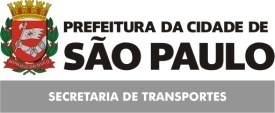 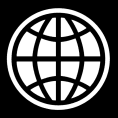 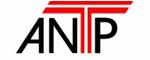 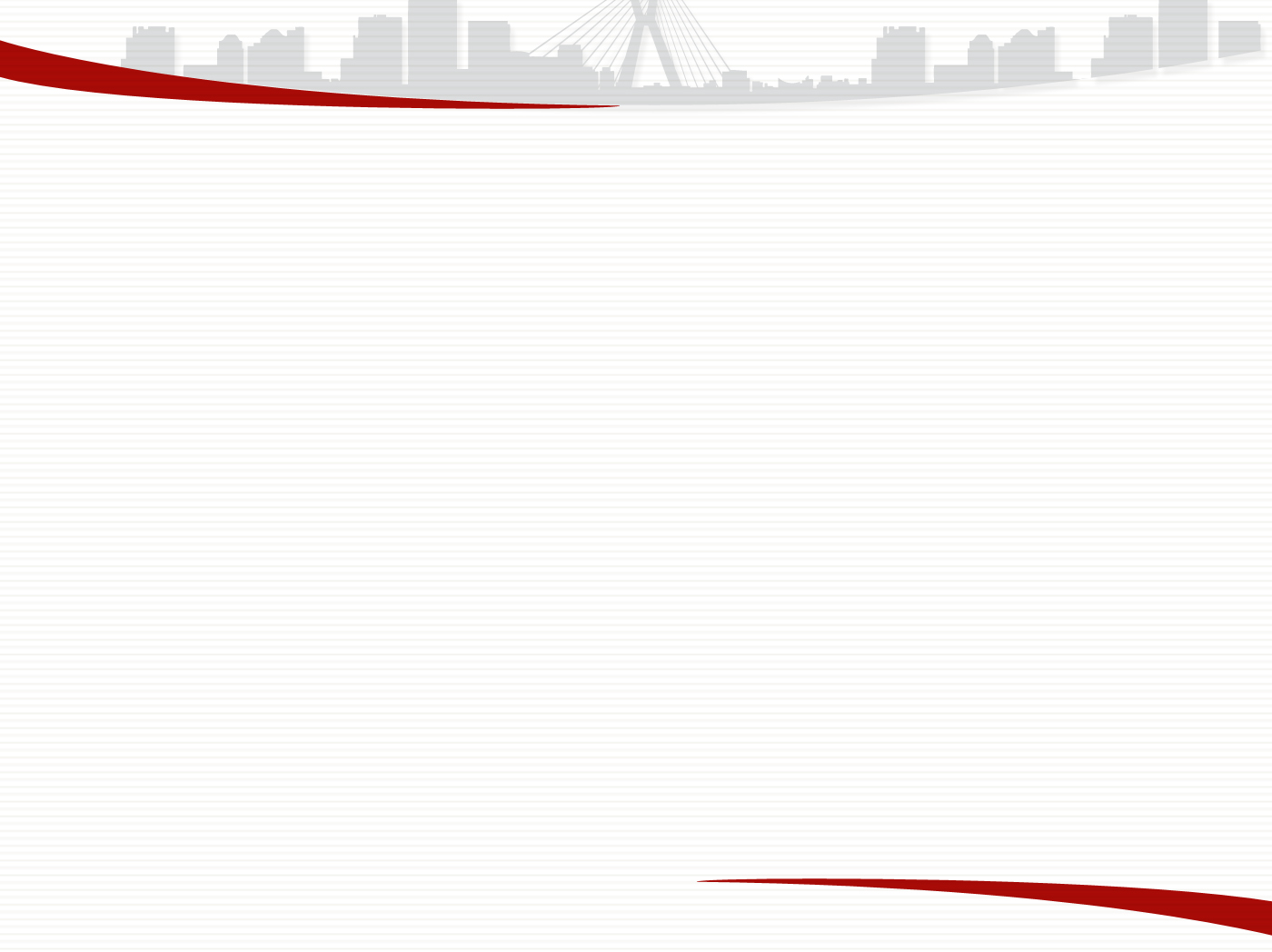 São Paulo O/D Freight Survey - 2015
Methodology – Who will be surveyed?
Companies of 16 economic sectors  - RAIS e CNAE data dase
Lodging and Food Sector 
Transportation, Warehousing and Mail
 Hospitals
 Public Admin., Banking , Justice,  IT
Extraction Industry - Rock, Sand 
Transf. Ind. Food Processing, 
Transf. Ind Consumer Goods
Transf. Ind Capital Goods - machinery, raw materials, fuels 
Maintenance / Repair of vehicles and machinery - heavy load
Construction Ind. Buildings/Infrastructure 

Wholesale Consumer Goods
Wholesale Capital Goods
Wholesale - Other
Retail - Supermarkets
All other retailers
Waste – Hazardous and hospital , garbage, earth, debris, recyclable materials and water distribution (tanker trucks)
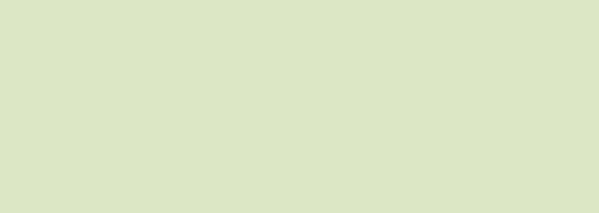 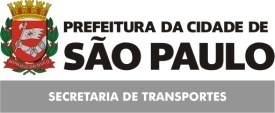 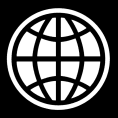 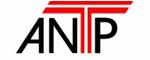 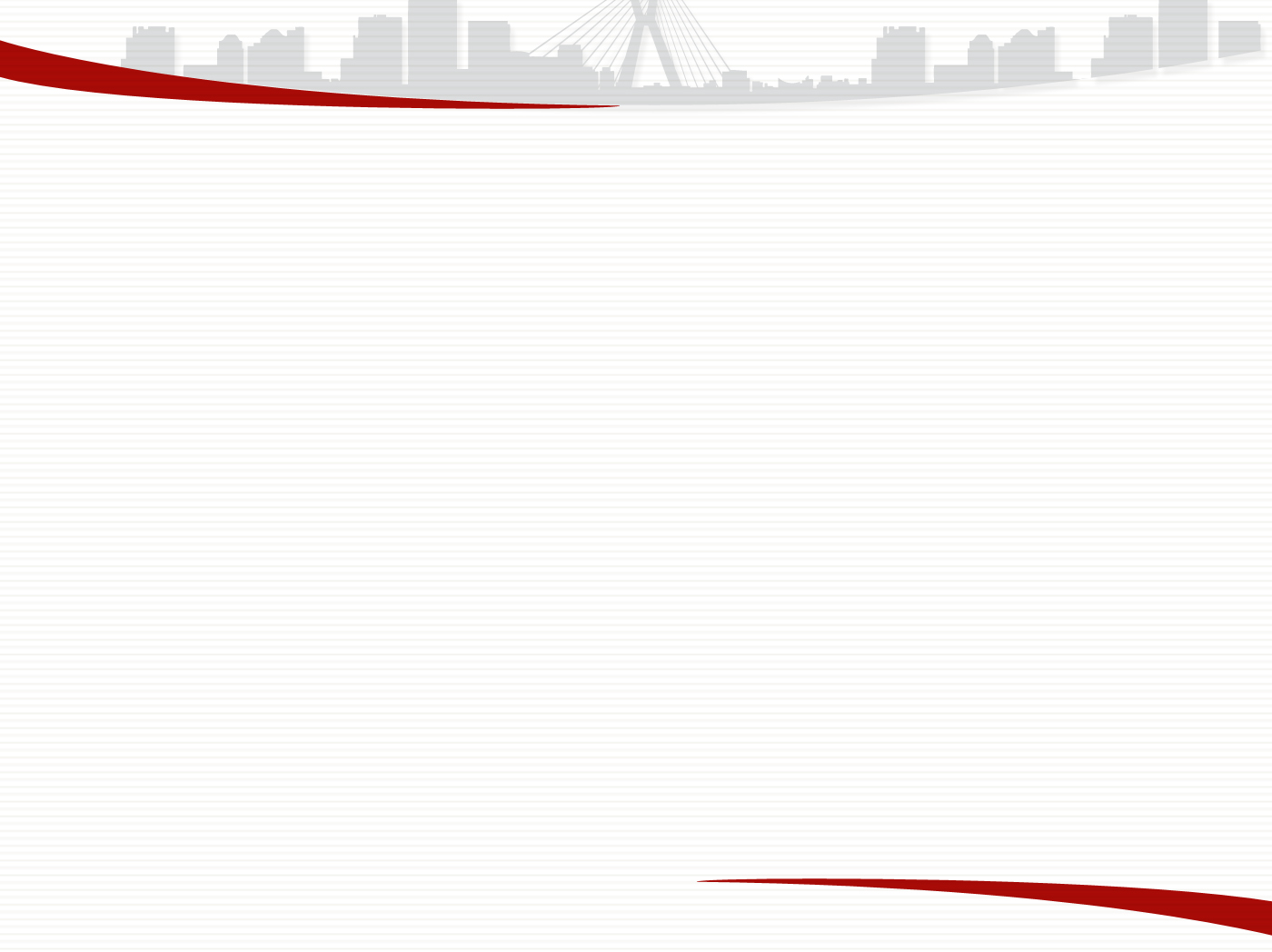 Thank You !
Planning and Traffic Education Directorate – DP
Planning and Projects Superintendence - SPP
Planning, Logistics and Traffic Studies Management – GPL
Logistics and Traffic Studies Department - DLE
Companhia de Engenharia de Tráfego
PREFEITURA DE 
SÃO PAULO
       Transportes
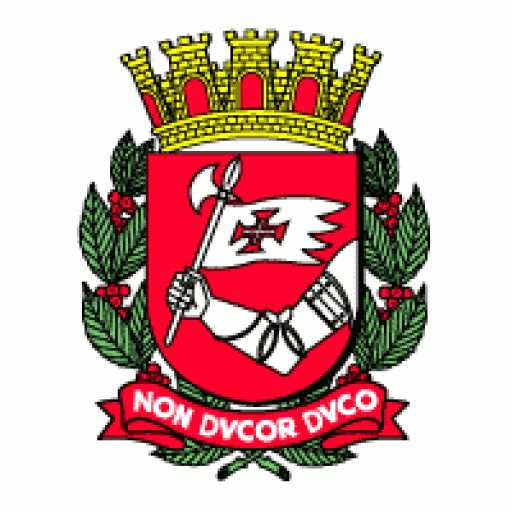 Mauricio Losada
mauricioc@cetsp.com.br